Questions to get you talking...
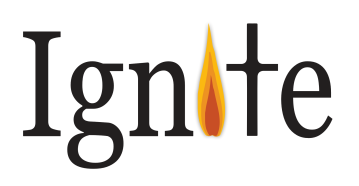 If you could be a Disney character, who would you be?
Welcome to Ignite
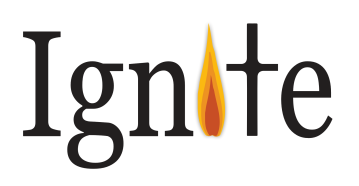 Questions to get you talking...
How many days did God take to create the world?
Welcome to Ignite
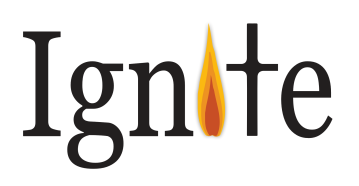 Questions to get you talking...
What is your favourite season of the year?
Welcome to Ignite